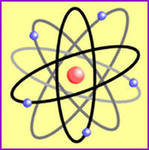 УРОК – игра «По большой дороге физики»
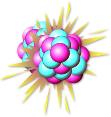 1 конкурс      Разминка
В1 :Какое физическое тело не имеет ни формы, ни объёма?
В2:Чем: красивыми словами, страстным шёпотом, громким криком, слезами, угрозами, кулаками, холодным оружием, горячими просьбами или чем-то другим можно убедить учёного с мировым именем в достоверности выдвинутой гипотезы?
В3:Что мешает десятикласснику Игорю, пойманному директором на месте курения, распасться на отдельные молекулы и врассыпную исчезнуть из вида?
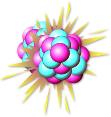 1 конкурс      Разминка
В4:Джин, то вылезая из бутылки, то влезая обратно, всё время меняет свою форму и объём. В каком состоянии находится Джин? 
В5:В каких мальчиках быстрее движутся молекулы: в здоровых или простуженных? 
В6:Если бы физики решили выдать всем силам заграничные паспорта, то какие три графы были бы паспортах? 
В7:Злобный Джин, находясь в газообразном состоянии внутри закрытой бутылки, оказывает сильное давление на её стенки, дно и пробку. Чем давит Джин?
2 конкурс           УЗНАЙ ЯВЛЕНИЕ
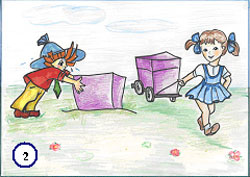 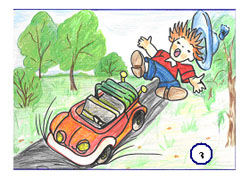 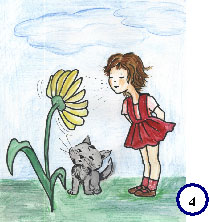 3конкурс  “Веришь – не веришь” (за правильный ответ – 1УМ)
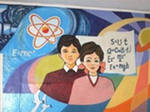 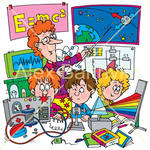 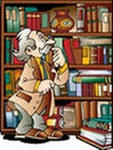 4 конкурс . Найди правильную дорогу
5 конкурс  "Ля-ля-ля. Жу-жу-жу".
Команды поочередно задают по одному вопросу всем командам – соперницам по теме «Сила». Времени на обсуждение и обдумывание вопроса не дается. За вопросом должен сразу следовать ответ.
Итак, начинают капитаны.
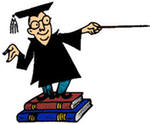 6 конкурс.         “Найди общее”
На столе предметы сложены в две кучки. Найдите общий признак для каждой кучки. (2 УМа) 
Мензурка, весы, линейка, термометр, динамометр, часы песочные 
Стакан, трубка стеклянная, пробирка, предметное стекло, колба.
Подведение итогов
Капитаны подсчитывают количество УМов
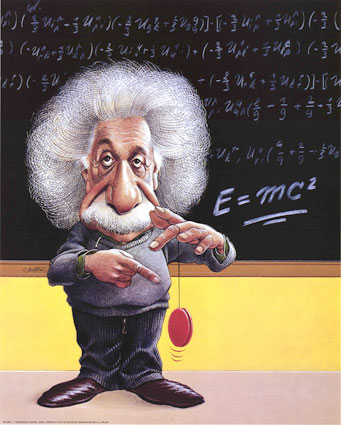 МОЛОДЦЫ!ПОЗДРАВЛЯЕМ ПОБЕДИТЕЛЕЙ!!!